Осень
Осень
Осень наступила,Высохли цветы,И глядят унылоГолые кусты.Вянет и желтеетТравка на лугах,Только зеленеет             Озимь на полях. А. Плещеев
Состояние природы осенью
Осень- хмурая пора. Солнце прячется в облаках и уже почти не греет . Все готовятся к долгой зиме.  Лес  осенью очень нарядный. Листья на деревьях желтые или красные.
Сентябрь
Промелькнуло лето. Наступил месяц сентябрь — пора молодой осени. Это месяц разноцветных листьев, прощальных песен, вечер года . В народе сентябрь называют и «припасихой». Это верно: вовсю идет уборка картофеля, моркови, свеклы, лука, чеснока и других овощных культур, продолжается сбор фруктов.
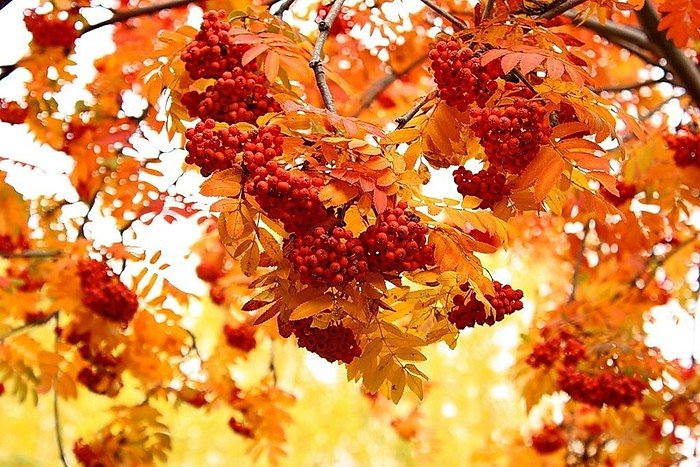 В лесу в радует глаз рябина, ее алые ягоды после первых заморозков становятся слаще
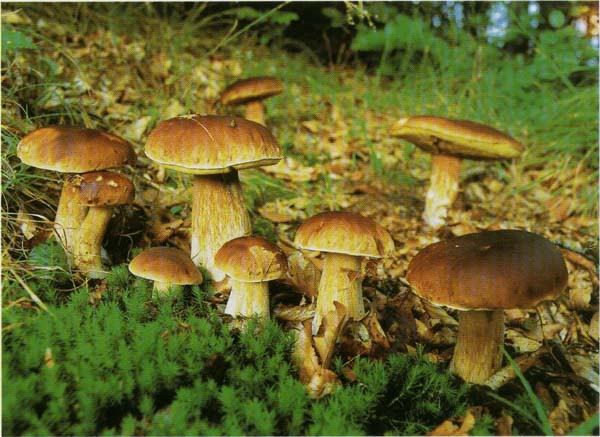 Прикрытые золотыми, красными и лиловыми листьями, прячутся в сухой траве подосиновики, подберезовики, лисички, сыроежки и грузди.
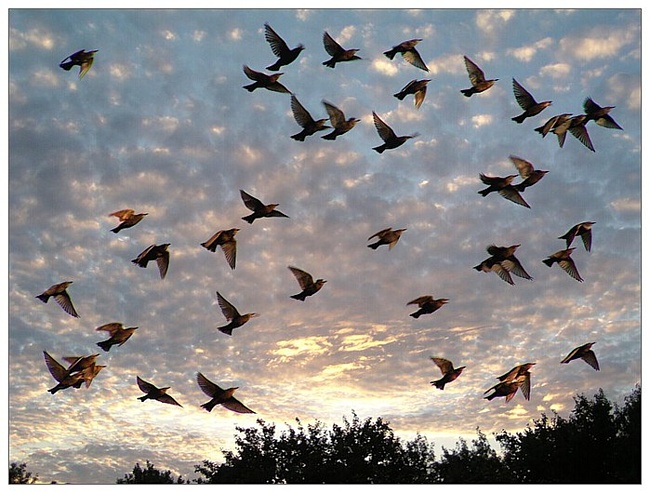 Насекомых становится меньше. Улетают  стрижи и ласточки, ведь они питаются только насекомыми
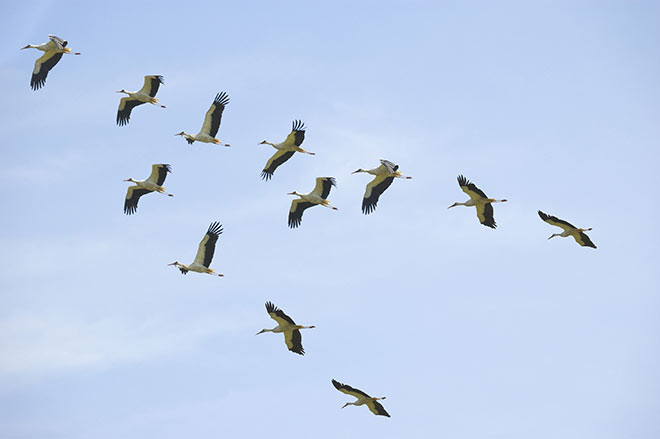 Журавли улетают на юг. Там тепло, много корма- семян и побегов растений.
Белка запасает корм,  грибы, орехи, желуди. Свои запасы она складывает в дуплах и под корнями  деревьев. Одна белка запасает до 2000 грибов, больше всего маслят.
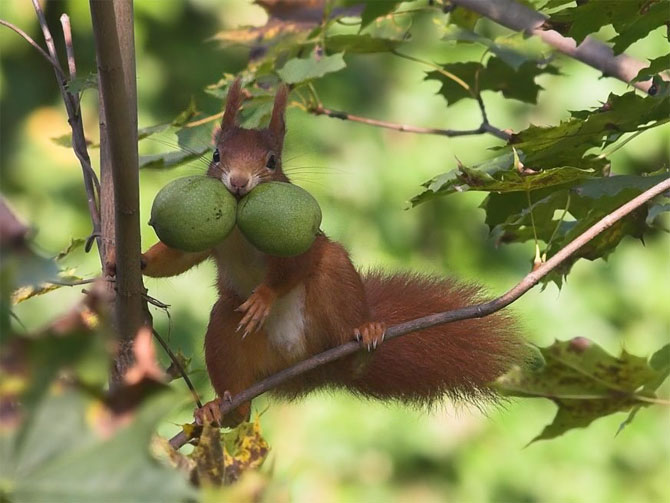 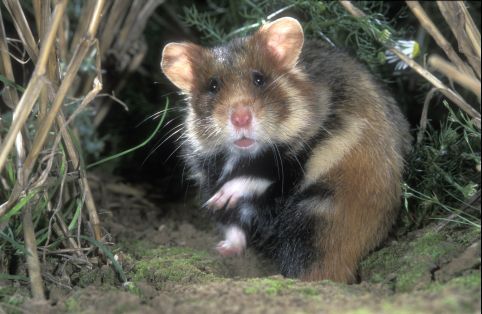 Хомяк – хозяйственный зверек. В свою  глубокую норку  он таскает запасы с помощью защечных мешочков – семена ржи, пшеницы, овса, гречихи, гороха, кукурузы, подсолнечника
Приметы сентября
Необычно частые грозы в сентябре - к теплой осени.

Чем суше и теплее сентябрь, тем позднее наступит зима.

Если в сентябре муравьи бегают по верхушкам травы, то снег будет глубокий и зима ранняя, а если по низу - то долгая.

Сентябрь выдался сухой и теплый - к долгой осени.
Сентябрь холодный - в следующем году снег может сойти быстрее обычного.
Пословицы и поговорки про сентябрь
Холоден сентябрь да сыт.
Батюшка сентябрь не любит баловать.
В сентябре и лист на дереве не держится.
В сентябре лес реже и птичий голос тише.
В сентябре одна ягода, да и та горькая рябина.
В сентябре лето кончается, осень начинается.
В сентябре  одна ягода, да и та — горькая рябина.
В сентябре синица просит осень в гости.
Сентябрь без плодов не бывает.
Сентябрь — вечер года.
Сентябрь кафтан с плеч срывает, тулуп надевает.
Сентябрь красно лето провожает, осень золотую встречает.
Сентябрь птиц в дорогу торопит.
Стихи про сентябрь
Н. СветлячокСентябрьПришёл сентябрь с красками,Коснулся листьев ласковоИ деревце простоеВдруг стало золотое.Принёс сентябрь зонтики,Полил на рощу дождикомИ выросли на кочкеВолнушки и груздочки...Просил детей заботливоХодить по лужам в ботиках.И с грустью добрый другОтправил птиц на  юг.
В сентябре(Н. Язева)
В сентябре, в сентябреМного листьев на землеЖелтые и красные!Все такие разные!
Октябрь
Месяц октябрь - середина осени. Это месяц обложных дождей, мокрого снега. Древнерусское название месяца октября — листопад. Есть еще и второе — грязник . Оба они подчеркивают характерные особенности этого месяца: обильный листопад и большую грязь.
Медведь залезает в берлогу- спать до весны. Перед залеганием в берлогу хозяину тайги необходимо накопить питательные веществ
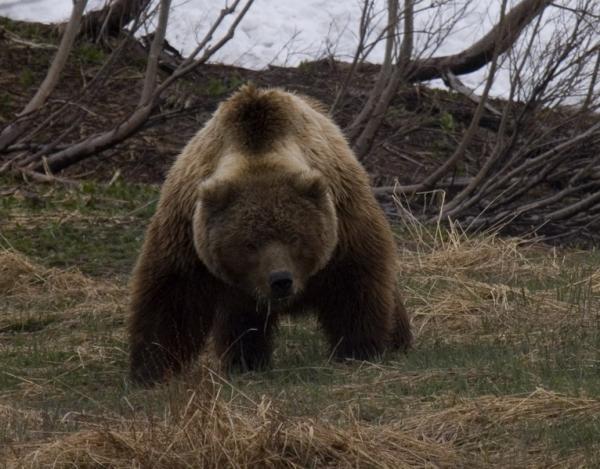 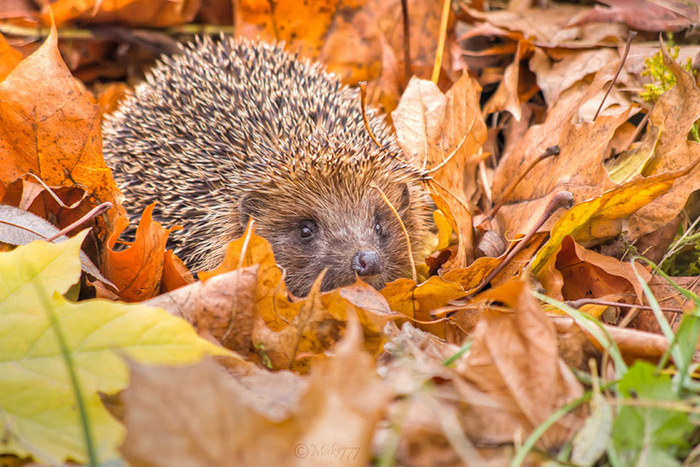 Еж приготовил себе гнездо под кучей листьев и хвороста. Гнездо это старательно выстлано травой и листьями. С наступлением заморозков ёж глубоко закапывается в свою нору и засыпает на всю зиму.
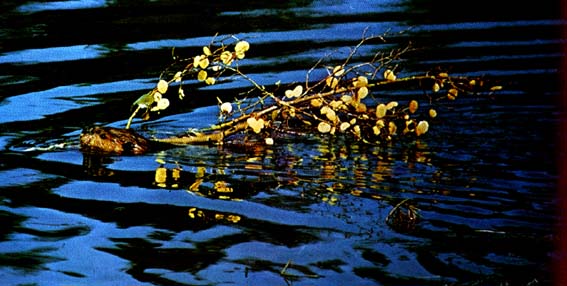 Бобры заготавливают много веток, уносят их под воду и складывают в кучу около своего жилья.
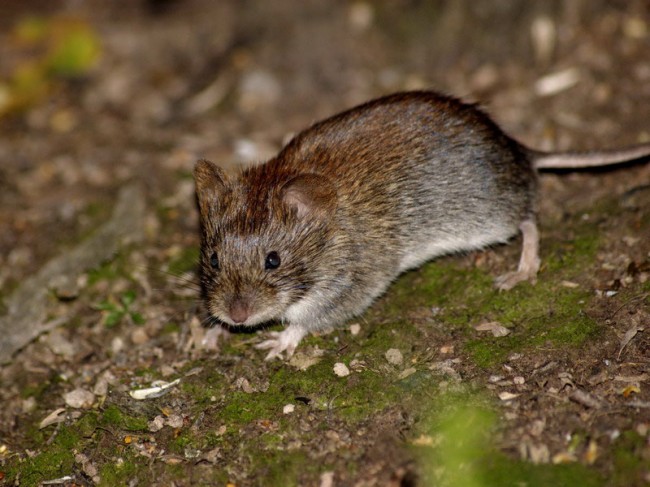 Мыши запасают в норках жёлуди, орехи, зёрна
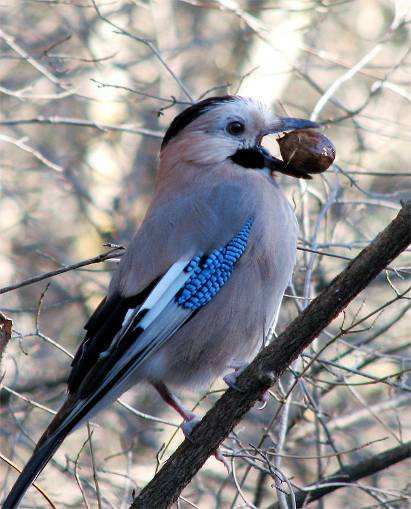 Сойка зарывает жёлуди про запас. Выбирает самые спелые, только часто забывает про них, и весной из этих желудей вырастают молодые дубки.
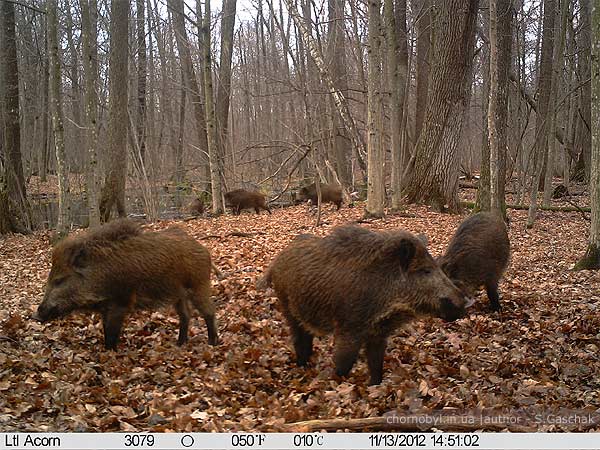 Кабаны роют землю в поисках 
Желудей.
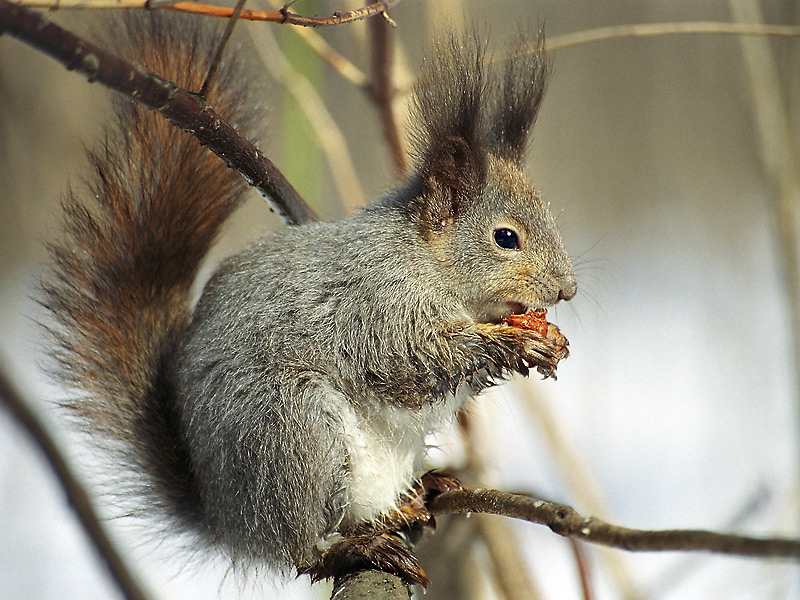 Белка обзавелась новой теплой шубкой.
Приметы  октября
Гром в октябре предвещает бесснежную, короткую и мягкую зиму.Первый снег выпадает за сорок дней до настоящей зимы.Листопад прошел быстро - зима будет суровой, а если листья остаются зелеными и долго держатся на деревьях - зима будет короткая, с небольшими морозами.Первый снег упал на мокрую землю - останется, на сухую - скоро сойдет. Дневной снег не лежит - первый надежный снег выпадает к ночи.
Пословицы и поговорки про октябрь
Октябрь непостоянен: то плачет, то смеется.
В октябре землю прикроет где листком, где снежком.
В октябре с солнцем прощайся, ближе к печке подбирайся.
Гром в октябре — зима бесснежная.
Месяц ненастья — начало семейного счастья.
Октябрь венчает белый снег с великой грязью.
Октябрь завершает сборы к зиме.
Октябрь — месяц полных кладовых (норы, дупла, гнезда)..
Плачет октябрь холодными слезами.
Стихи про октябрь
Октябрь(М. Садовский )
Листья опали,Птицы пропали,Всё, что цвелоПритаилось в опале.Заняты норы,Замерли споры,Заиндевели утром заборы…Что же так сладко в этой поре,В сердце сжимающем нам октябре?!
В октябре(С.Маршак)
В октябре, в октябреЧастый дождик на дворе.На лугах мертва трава,Замолчал кузнечик.Заготовлены дроваНа зиму для печек.
Ноябрь
Ноябрь — месяц становления зимы. Чаще дует верховой, порывистый сиверко, значительно похолодало. Поздно рассветает, рано смеркается. Днем то снег пойдет, то дождь заморосит. По народному календарю месяц ноябрь — ворота зимы, сумерки года. Месяц самых темных ночей, прилетающих зимних пернатых гостей, предзимье.
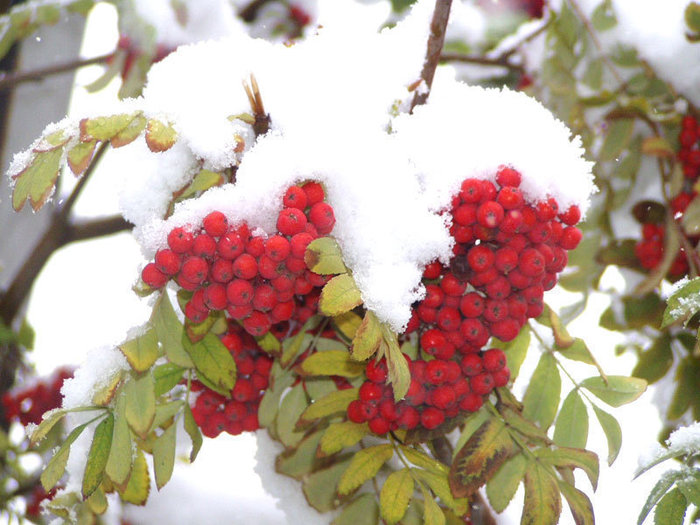 Горят в лесу красные гроздья рябины
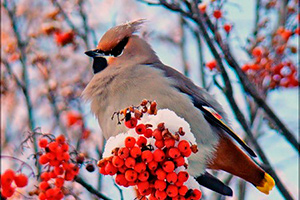 Прилетели пернатые гости с севера- хохлатые свиристели.
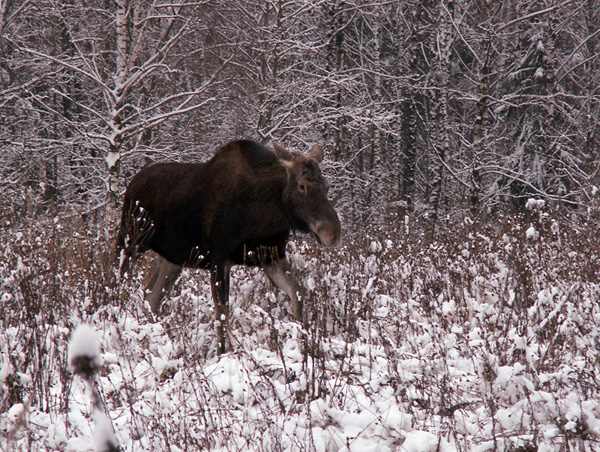 Осенью лось питается ветками
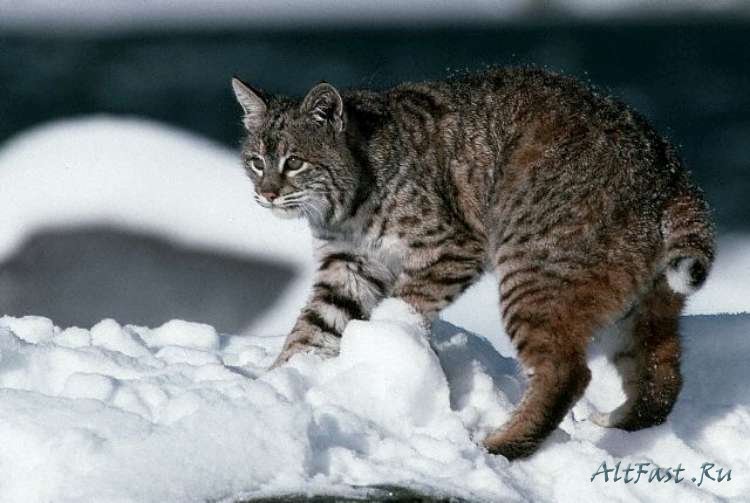 Рысь выходит на охоту.
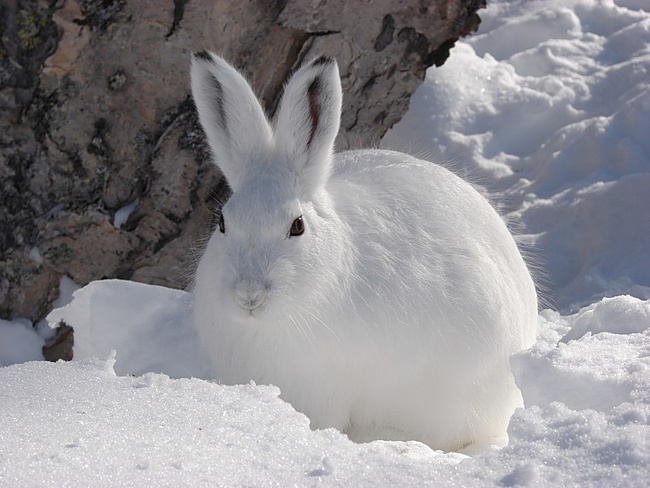 Заяц поменял летную серую шубку на зимнюю-  белую.
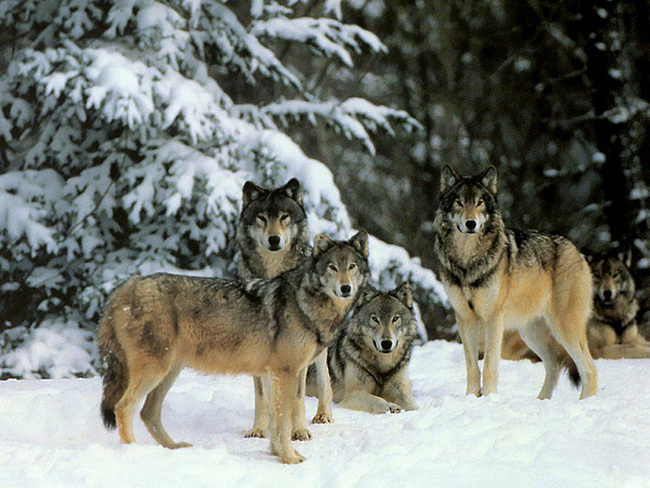 Голодные волки собираются в стаи . Берегись заяц!
Приметы  ноября
Иней на деревьях - к морозам, туман - к оттепели.Многие утки остаются на зимовку, если зима ожидается теплой.В ноябре с утра может дождь дождить, а к вечеру сугробами снег лежать.Комары в ноябре - быть мягкой зиме.Кто в ноябре не зябнет, тот и в декабре январе не замерзнет.
Пословицы и поговорки про ноябрь
В ноябре с утра может дождь дождить, а к вечеру сугробами снег лежать. В ноябре мужик с телегой прощается, в сани забирается. В ноябре рассвет с сумерками среди дня встречаются. В ноябре снегу надует — хлеба прибудет. Ноябрьские ночи до снега темны. В ноябре зима с осенью борется. Ноябрь – ворота зимы. 
Ноябрь — сумерки года.
Стихи про ноябрь
.ЛукановаДождик льет как из ведра,Сидит дома детвора.Весь ноябрь хмурится,Холодно на улице
Г. СоренковаМерзнет ветер в ноябре,Холодом простужен:Он на утренней зареВстретился со стужей.
А. МецгерНоябрь - нам не погулять,То жжёт мороз, то ветер плачет.Медведь в берлогу ляжет спать,Жди - к нам зима шагает, значит.
Отгадайте загадки
Листья с веток облетают,
Птицы к югу улетают.
«Что за время года?» — спросим.
Нам ответят: «Это...» (осень)
Листья в воздухе кружатся,
Тихо на траву ложатся.
Сбрасывает листья сад —
Это просто... (листопад)
Поле осенью промокло,
Но зато созрела свёкла.
А в сентябрьских садах
Много яблок на ветвях. .
Что к зиме мы собираем?
Как его мы называем? (Урожай)
В сентябре и в октябре
Их так много во дворе!
Дождь прошел - оставил их,
Средних, маленьких, больших. (Лужи)
Используемые ресурсы
http://images.yandex.ru
http://www.klintsy.ru/
http://katrysya.ru
http://www.polnaja-jenciklopedija.ru
http://sbornik-mudrosti.ru/  http://www.moi-detki.ru/detyam/pogovorki/pro_
Автор презентации:
Недопекина Антонина Викторовна
Презентация опубликована на сайте - viki.rdf.ru